Prelegerea 8


Tema: Bazele programării VBA

Instrucţiunile VBA
				- Instructiuni de atribuire
				- Instructiuni executabile
				- Structuri iterative
				- Structuri de decizie
1
Instrucţiuni
Există trei categorii de instrucţiuni VB:
de declarare (prezentate anterior)
de atribuire 
executabile, care iniţiază acţiuni (execută metode sau    
                     proceduri, controlează fluxul execuţiei etc.)

O instrucţiune se poate continua pe mai multe linii utilizând
caracterele de continuare “ _” .
Două instrucţiuni se pot scrie pe o aceeaşi linie dacă sunt
separate de “:”
2
Instrucţiuni. Generalităţi
O linie de cod poate fi identificată:
printr-o etichetă – orice identificator care începe din prima coloană şi se termină cu caracterul “:”
printr-un număr – orice combinaţie de cifre care începe din prima coloană şi este unic în modulul respectiv. 
   Identificatorii de linii pot fi utilizaţi în instrucţiuni de control
   (situaţie nerecomandată) sau în procesul de tratare a erorilor.

Comentariile necesare documentării codului pot fi introduse
pe linii separate care încep cu un apostrof sau cu cuvântul 
   Rem urmat de un spaţiu,
pe aceeaşi linie cu instrucţiunea, la sfârşitul liniei, după un apostrof.
3
Operatori
Operatori aritmetici: ^ (ridicare la putere), *, /, -,+ (adunare, concatenare şiruri), \ (împărţire întreagă), mod – restul de la împarțire
Operatori de comparare: <, <=, >, >=, =, <>,Is (object1 Is object2), Like (string Like pattern)
operatorul Is produce True dacă variabilele se referă la acelaşi obiect, 
operatorul Like produce True dacă şirul este conform şablonului. 
Operatori de concatenare: +, &
Operatori logici: And, Eqv, Imp, Not, Or, Xor
    Imp – implicație:
4
Instrucţiuni de atribuire
Atribuirile se efectuează prin instrucţiunile Let (pentru valori
neobiectuale), Set (pentru obiecte), LSet şi RSet (pentru atribuiri 
speciale de şiruri sau tipuri definite).

[Let] varname = expression
LSet stringvar = string
LSet varname1 = varname2
     Copie, cu aliniere la stânga, un şir de caractere. Copierea fiind bina-ră, se poate utiliza şi între tipuri utilizator Caracterele neocupate se completează cu spaţii, cele în plus se pierd.

RSet stringvar = stringCopiere cu aliniere la dreapta, numai pentru variabile/expresii string.
5
Instrucţiuni de atribuire
Atribuirea (legarea) unui obiect la o variabilă obiect se obţine
prin Set objectvar = {[New] objectexpression | Nothing}unde prin New se creează o nouă instanţă a clasei, prin Nothing se rupe asocierea cu obiectul, eliberându-se resursele sistem şi de memorie utilizate.
    Fără New se creează doar o referinţă (pointer) la obiect, astfel încât mai multe variabile se pot referi la acelaşi obiect (instanţă).
6
Instrucţiuni executabile
Execuţia unui program are loc, în lipsa oricărui control, instrucţiune cu instrucţiune, de la stânga la dreapta şi de sus în jos. 

Deoarece o asemenea situaţie nu poate acoperi toate necesităţile de programare, a apărut, similar altor limbaje de programare, necesitatea instrucţiunilor de control a fluxului execuţiei.
7
Instrucţiuni de transfer
GoSub … Return
   În cadrul unei proceduri, un grup de instrucţiuni poate fi organizat ca o subrutină identificată prin linia de start. Transferul şi întoarcerea se execută prin		
            GoSub line		…		line		…       ‘grup de instrucţiuni       	          Return
    unde line este un identificator de linie din aceeaşi procedură.Pot exista mai multe instrucţiuni Return, prima atinsă produce revenirea la instrucţiunea care urmează după cea mai recentă GoSub.
8
Instrucţiuni de transfer
GoTo line
   Transferul controlului execuţiei la o anumită linie, line este un identificator de linie din aceeaşi procedură.
On Error se va discuta la controlul erorilor.
On…GoSub, On…GoTo 
    sunt structuri arhaice(din vechi versiuni al limbajului)
9
Instrucţiuni de oprire
End
Prin această instrucţiune, care poate fi plasată oriunde în program, execuţia este terminată imediat. Fişierele deschise prin Open se închid, variabilele sunt eliberate, instanţele create se distrug, referinţele din alte aplicaţii sunt invalidate, memoria este eliberată.
 pentru o terminare normală a programului se vor descărca toate formele, iar programul se termină singur atunci când nu există alte aplicaţii care fac referinţă la obiecte create din modulele clasă şi nu există cod care se execută.
Stop - suspendă execuţia, ca şi End, dar nu închide fişierele, nici   
       nu eliberează variabilele.  Este similară fixării unui 
      breakpoint în program.
10
Instrucţiuni de oprire
DoEvents
   Prin apelul la această funcţie  DoEvents() se cedează controlul către sistemul de operare. 
Exit  
   - instructiunea poate fi utilizata  sub una din formele 	
		Exit Do			 Exit Function 	Exit For			 Exit Sub şi întrerupe o ramură de execuţie.
11
Structuri de decizie
If condition Then [statements] [Else elsestatements]
Sau
If condition Then
     [statements]
[ElseIf condition-n Then
	[elseifstatements] 
…
[Else
	[elsestatements]]
End If

Condiţia poate fi (numai aici)
o expresie numerică sau string care se evaluează la True/False
   (Null este False) sau 
o construcţie de forma  TypeOf  objectname Is objecttype
12
Exemplul urmator determină câteva tipuri de date din celulele domeniului A1:A10 pe o foaie Excel
Sub ScanColumn ()
  For Each c In Worksheets("Sheet1").Range("A1:A10").Cells
       If  Application.IsText (c.Value) Then c.Offset(0,1).Value = "Text“   
  ‘offset verifica celula vecina cu curenta 0-row offset, 1- column offset
  ‘ IsText(arg)...-funcția predefinită VBA, arg – de tip Variant 
               ElseIf Application.IsNumber (c.Value) Then
                          c.Offset(0,1).Value = "Number"
              ElseIf Application.IsLogical (c.Value) Then
                           c.Offset(0,1).Value = "Boolean"
              ElseIf Application.IsError (c.Value) Then
                           c.Offset(0,1).Value = "Error"
              ElseIf c.Value = "" Then c.Offset(0,1).Value = "(blank cell)"
       End If
  Next c
End Sub
13
Offset property Excel VBA
…..
	Dim example As Range	Set example = Range("A1:A2")	example.Offset(3, 2).Select
	….
	Rezultă
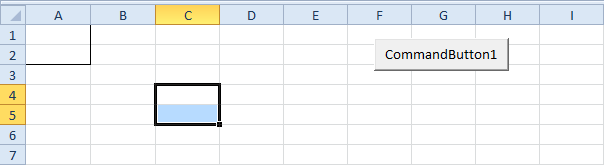 14
Exemplu: procedura verifică dacă un string poate fi transformat intr-o valoare numerică utilizind funcția predifinită IsNumeric()
Sub Verificare()
    Dim  MyVar,  MyCheck 
    MyVar = "53" ' Assign value.
    MyCheck = IsNumeric(MyVar) ' Returns True. 
    MyVar = "459.95" ' Assign value. 
    MyCheck = IsNumeric(MyVar) ' Returns True. 
    MyVar = "45 Help" ' Assign value. 
    MyCheck = IsNumeric(MyVar) ' Returns False.
End Sub
Exista și alte funcții predifinite:  
IsObject,  IsNull(expresie),  IsError(expresie)
15
Structuri de decizie
Is operator de comparare  expresie
Select Case
Select Case test
    	[Case expressionlist-n
   		[statements-n]] 
		...
     	[Case Else
		[elsestatements]]
End Select
test este o expresie numerică sau string.
expressionlist-n este o listă de expresii (separată prin virgule) de forma: 
expresie
expresie To expresie
16
Exemplu
17
Exemplu de procedură
Sub MutaFoaie()
    ‘Sa declara variabile wh1,wh2 - foi Excel
    Dim wh1 As Worksheet, wh2 As Worksheet
   ‘Copiem Sheet1,Sheet2 in wh1,wh2
    Set wh1 = ActiveWorkbook.Worksheets(“Sheet1")
    Set wh2 = ActiveWorkbook.Worksheets(“Sheet2")
    ‘Mutam Sheet2 innainte de Sheet1 
     wh2.Move beforе : = wh1 
      ‘Mutam Sheet2 dupa Sheet3
     wh2.Move_ after:=      			 		 	ActiveWorkbook.Worksheets(“Sheet3")
End Sub
18
Structuri iterative
While condition
    		 [statements ]
    		 [Continue While ]
    		[ statements ]
    	        [Exit While ]
    	       [ statements ]
	End While
19
Structuri iterative
…	
Dim index As Integer = 0
While index <= 10
    Debug.Write(index.ToString & " ")
    index += 1
End While

Debug.WriteLine("")
' Output: 0 1 2 3 4 5 6 7 8 9 10
20
Structuri iterative
...
Dim index As Integer = 0
While index < 100000
    index += 1
    ' If index is between 5 and 7, continue with the next iteration. 
    If index >= 5 And index <= 8 Then 
        Continue While 
    End If 
    ' Display the index.
    Debug.Write(index.ToString & " ")
    ' If index is 10, exit the loop 
    If index = 10 Then 
        Exit While 
    End If 
End While ...
21
Structuri iterative
Do…Loop 
Repetă un grup de instrucţiuni atâta timp cât o condiţie este sau devine True. Are două forme sintactice, după momentul verificării condiţiei:
Do [{While | Until} condiţia]
		[instrucţiuni]
	  [Exit Do]
	 [instrucţiuni]
Loop
Do
	  [instrucţiuni]
      [Exit Do]
     [instrucţiuni]
Loop [{While | Until} 		                   condition]
22
Exemplu
…
 Dim index As Integer = 0 
   Do While index <= 100 
          If index > 10 Then 
               Exit Do 
          End If 
         Debug.Write(index.ToString & " ")
         index += 1 
  Loop 
  Debug.WriteLine("")
 ' Output: 0 1 2 3 4 5 6 7 8 9 10
23
Structuri iterative
For…Next
   Repetă un grup de instrucţiuni de un număr determinat de ori:For counter = start To end [Step step]
		    [statements]
		   [Exit For]
		  [statements]
	Next [counter]
24
Exemplu. Procedura va afişa cinci mesaje, cu numere de la 5 la 1.
Private Sub cmdForNext_Click ()
		Dim Counter As Integer
		For  Counter = 5 To 1 Step -1
			MsgBox Counter
		Next  Counter
	End Sub
25
Structuri iterative
For Each…Next
   Repetă un grup de instrucţiuni pentru fiecare element al unui tablou sau al unei colecţii:
For Each element In group
		[statements]
		[Exit For]
		[statements]
	Next [element]
26
Ex. Procedura determină închiderea tututor        panourilor de comandă în afară de cel activ
Sub CloseForms()
	For Each frm In Application.Forms   	    If 
          		frm.Caption < > Screen.ActiveForm.Caption 
      	   Then  frm.Close
	Next

End Sub
27
Utilizam instructiunea For Each  pentru prelucrarea colectiei Worksheets
Private Sub CommandButton_Click()
    Dim w As Worksheet
    For Each w In Application.Worksheets
      MsgBox (w.Name)
    Next
End Sub
28
Structuri iterative
While…Wend
Repetă un grup de instrucţiuni cât timp rămâne adevărată 
o condiţie:While condition
		[statements]
	Wend
29
Structuri iterative
With - Execută un grup de instrucţiuni pentru un obiect sau pentru un tip utilizator:
With object
		[statements]
	End With

Exemplu:
	  With MyLabel      .Height = 2000      .Width = 2000      .Caption = "This is MyLabel“
	  End With

Obiectul nu poate fi modificat în grupul de instrucţiuni.
30
Exemplu: with imbricate
With  MyObject    .Height = 100                        ' Same as MyObject.Height = 100.    .Caption = "Hello World"   
         ' Same as MyObject.Caption = "Hello World".     With .Font          .Color = Red        ' Same as MyObject.Font.Color = Red.          .Bold = True        ' Same as MyObject.Font.Bold = True.
     End With
   End With
31
Exemple
Opton explicit
Public Function SumaVect(rng As Range) As Double
	Dim i As Integer
	Dim n As Integer
	Dim Suma As Double
	n = rng.Rows.Count   ' Preluarea plajei de celule
	ReDim Vect(1 To n) As Double
	Suma = 0
	For i = 1 To n
	      Vect(i) = rng(i)
	      Suma = Suma + Vect(i)
	Next i
  SumaVect = Suma
End Function
32
Calcularea sumei elementelor sub diagonala principala a unei matricei
Public Function SumaDiagSup(rng As Range)As Double
	Dim Arr()
	Dim Suma As Double
	Dim R As Integer, C As Integer
	Dim i As Integer, j As Integer 
	R = rng.Rows.Count 
	C = rng.Columns.Count 
	Arr = rng 
	Suma = 0
	For i = 1 To R
	      For  j = i  To  C
	            Suma = Suma + Arr(i, j) 
                     Next  j
	Next  i
	SumaDiagSup = Suma
     End Function
33